Рецепты моей бабушки
Если хочешь быть здоров … 
Чтобы быть здоровым человеком, 
нужно правильно и вкусно питаться.
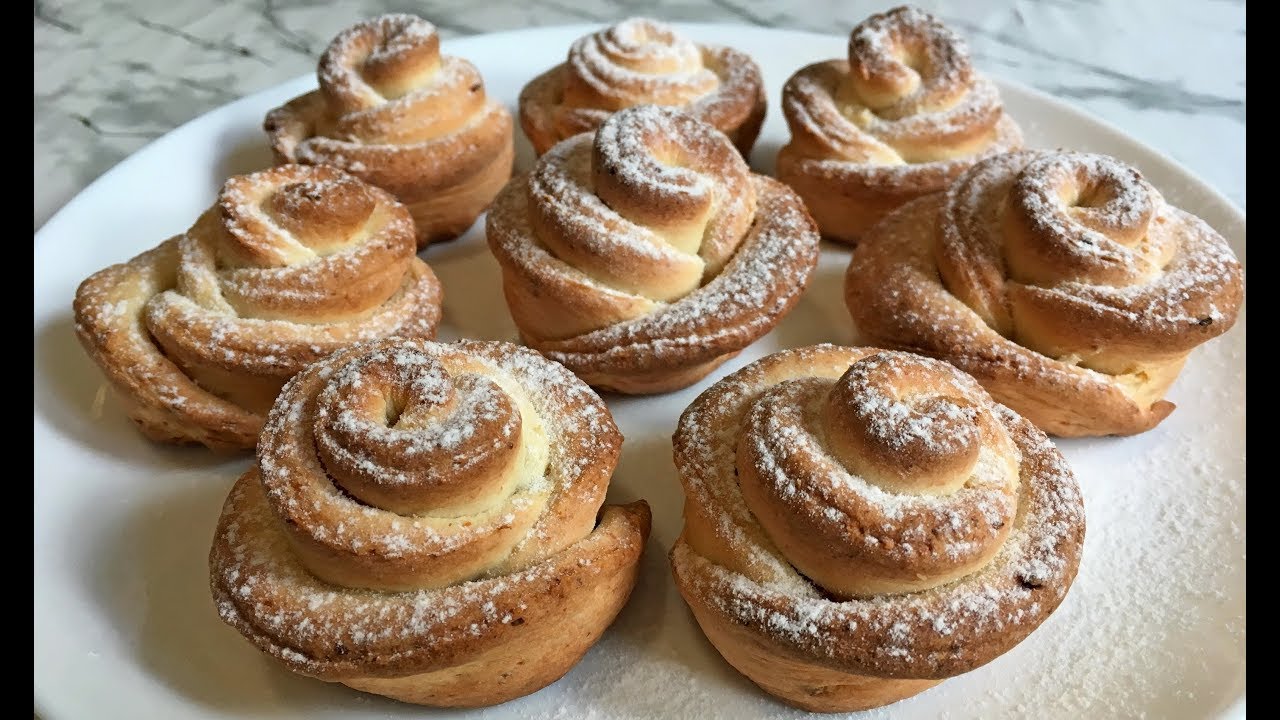 Выполнил; Муратов Денис
Группа 124
23.01.2024
Мне хотелось поделиться не только рецептурой блюд, которые готовятся у нас в семье, но и тем всеохватывающим чувством любви - любви, которая всегда есть в большой дружной семье.
Душевные беседы за чашечкой чая, возможность обсудить искусство прогитовления  домаших пирагов и пригласить всех друзей попробовать , как это вкусно.
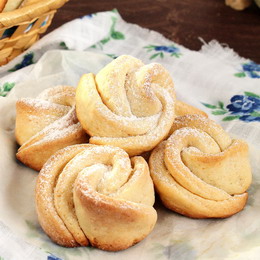 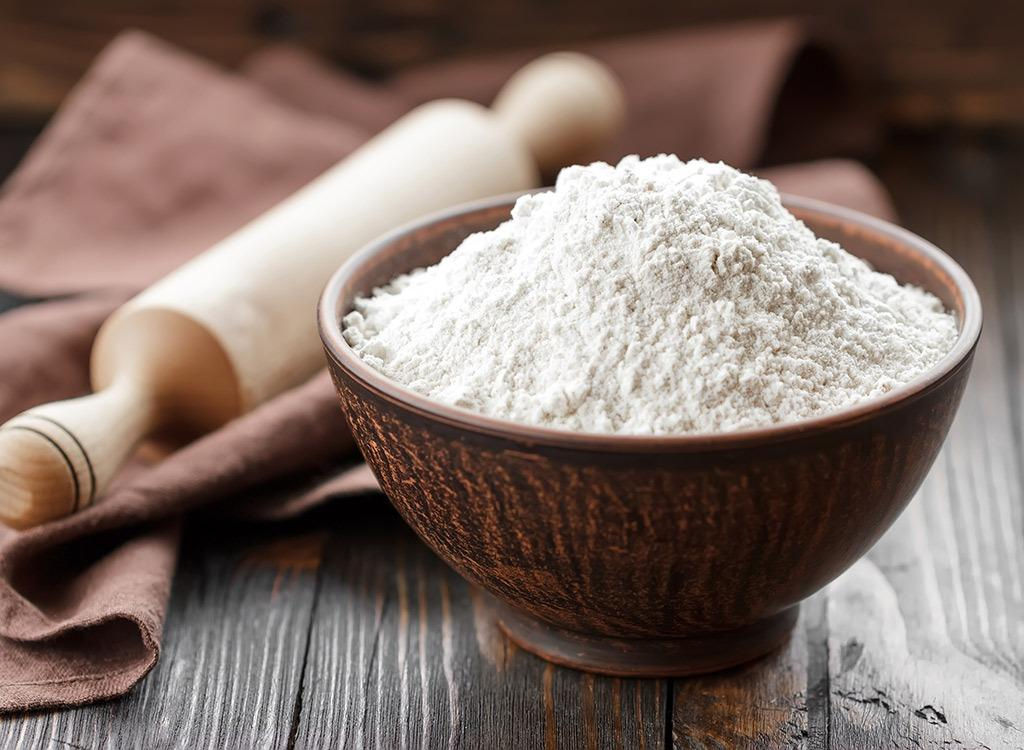 Творожное печенье-розочки
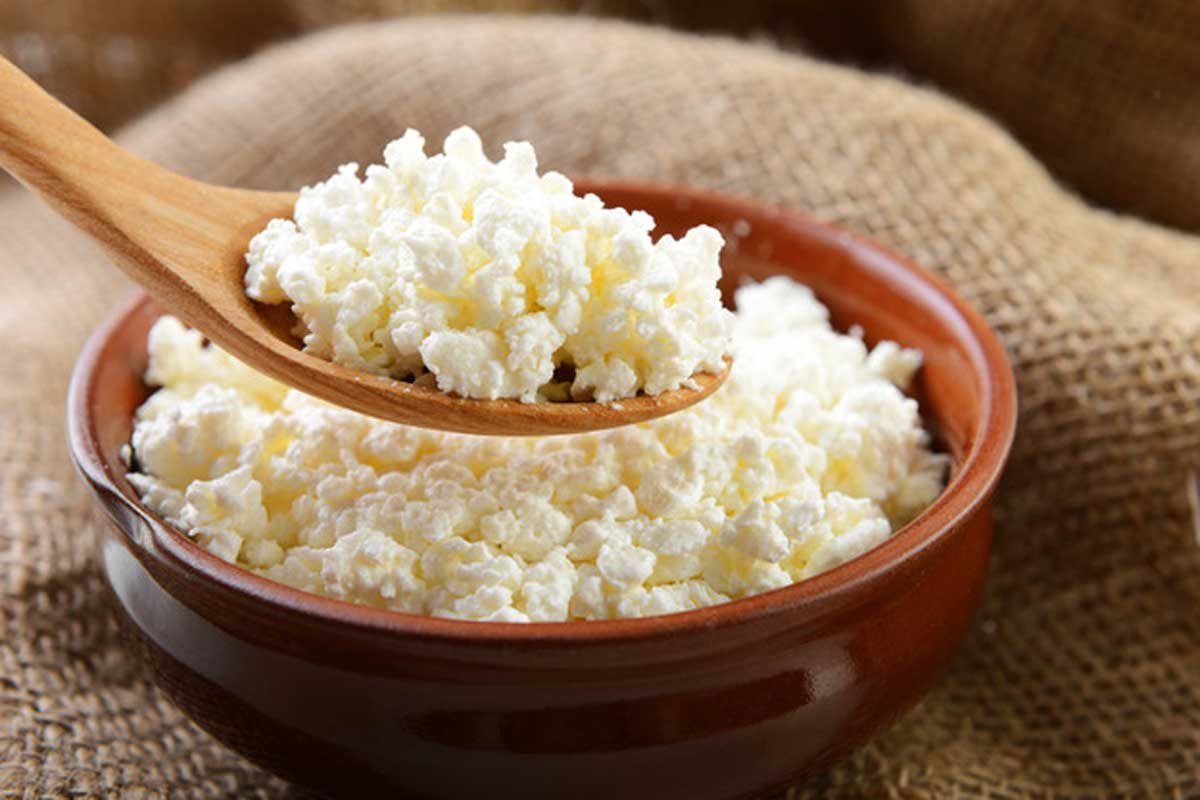 Ингредиенты
Мука пшеничная – 450 г
Творог – 250 г
Масло сливочное – 200 г
Сахар – 200 г
Куриное яйцо – 3 шт.
Разрыхлитель– 0.5 ч.л.
Ваниль натуральная – 1 г
Мука пшеничная
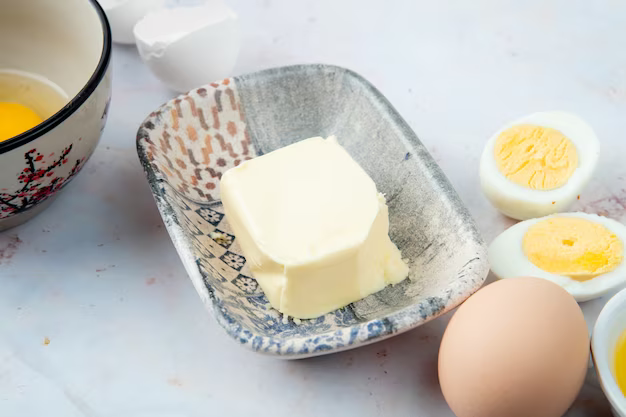 Творог
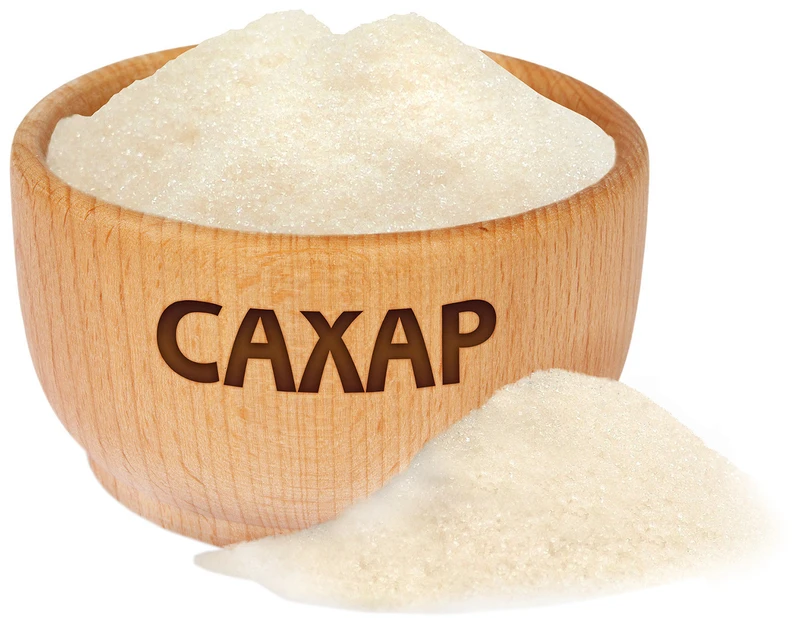 Масло сливочное
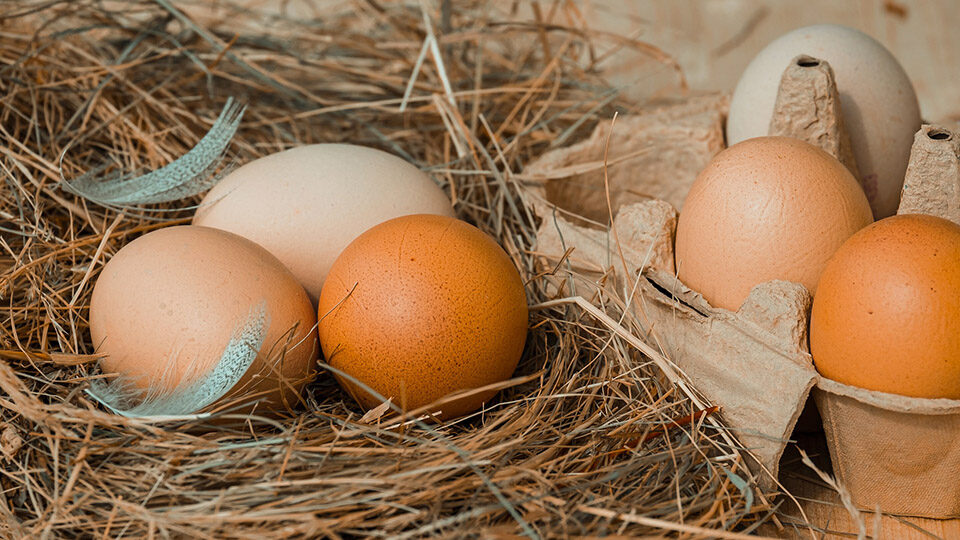 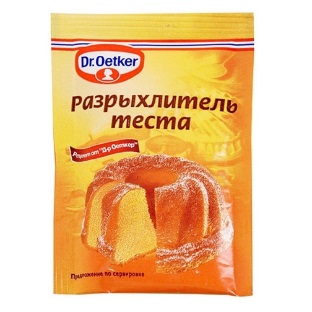 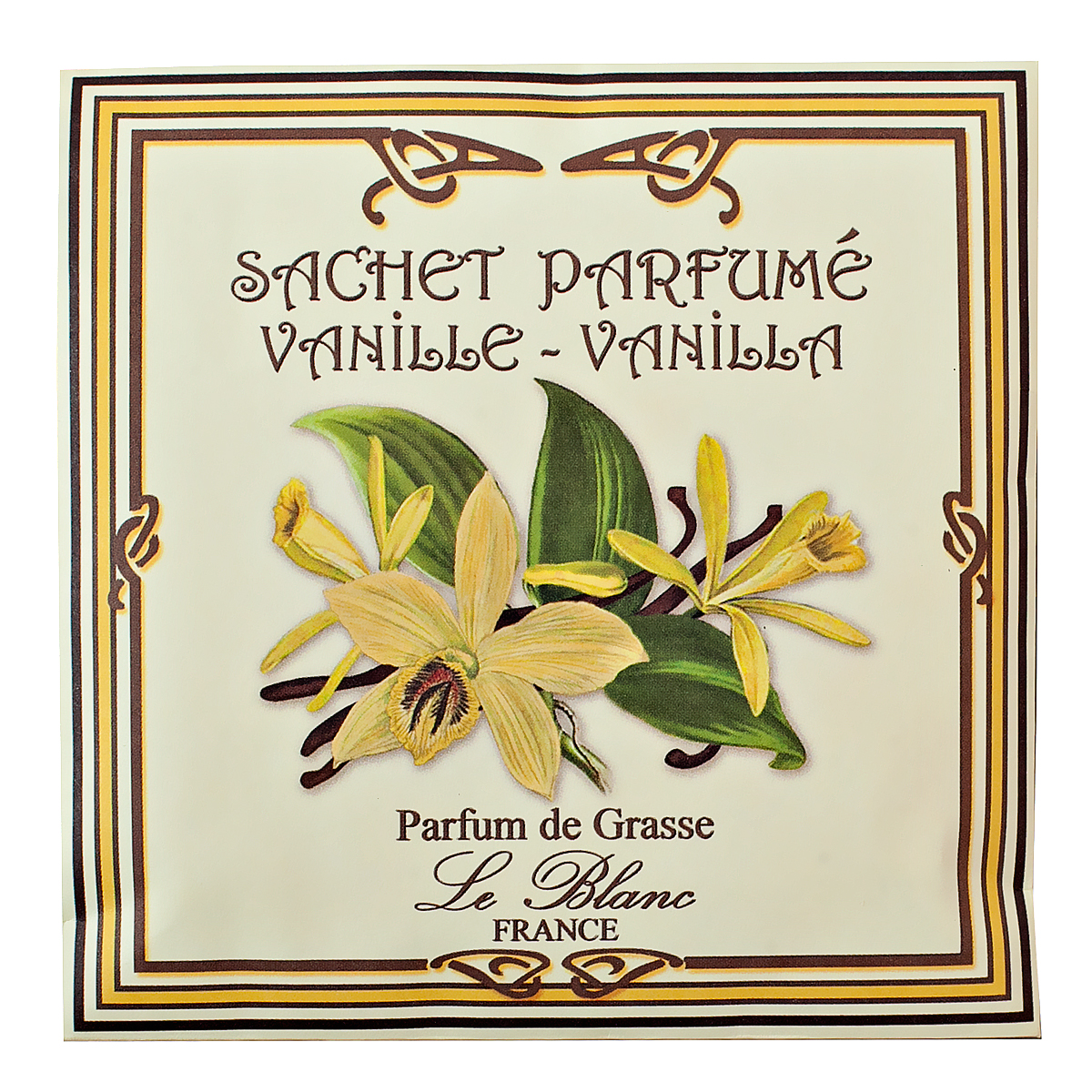 Куриное яйцо
Как сделать творожное печенье Розочки? Подготовим все необходимые ингредиенты.
Яйца вымойте с содой, чтобы убрать все загрязнения и вбейте в миску. 
Следом всыпьте сахар и взбейте венчиком или миксером до растворения крупинок сахара.
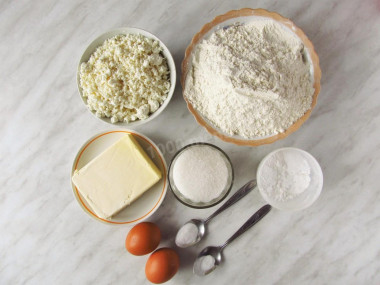 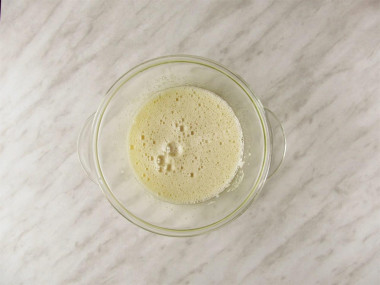 Время приготовления: 2 ч 10 мин
Добавим творог и снова все взобьем до однородной массы.
Добавим разрыхлитель
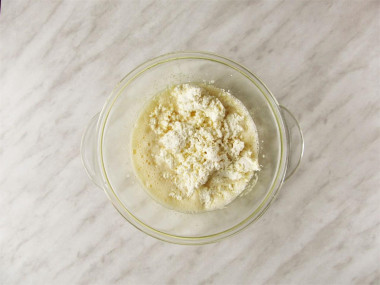 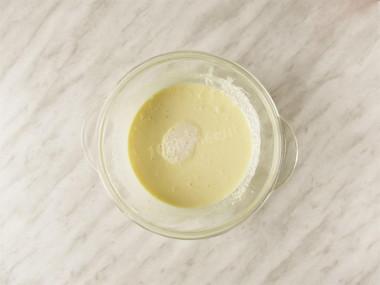 Возьмем холодное (но не замороженное) сливочное масло. Натрем его на крупной терке и добавим в общую массу. Хорошо перемешаем.
Муку заранее просеем с ванилином и всыпаем постепенно. Муки может потребоваться чуть меньше или больше, это зависит от качества муки и влажности творога.
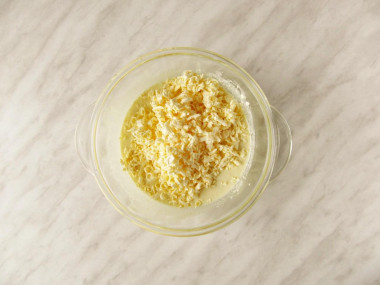 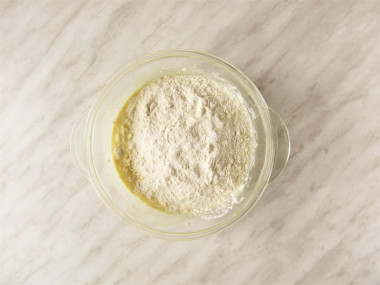 Замесим мягкое, пластичное творожное тесто. Оно не должно быть слишком плотным, но и не сильно липнущим. Завернем тесто в пищевую пленку и поместим в холодильник на 1 час.
Охлажденное тесто разделите на 2 части. Одну уберем снова в холод, а одну часть раскатаем на присыпанной мукой поверхности в тонкий пласт толщиной не более 5 мм. Круглой выемкой вырежим кружочки.
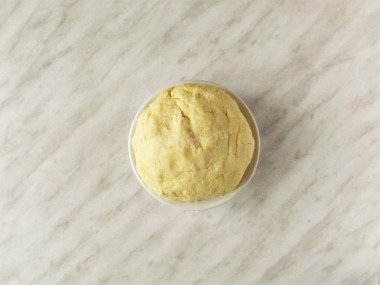 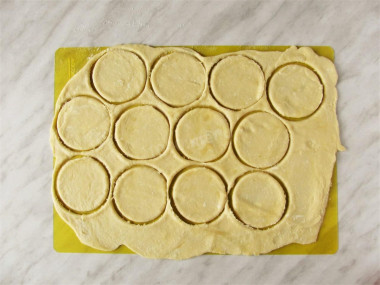 Кружочки выложим по четыре внахлест друг на друга.
Аккуратно завернем кружочки рулетиком.
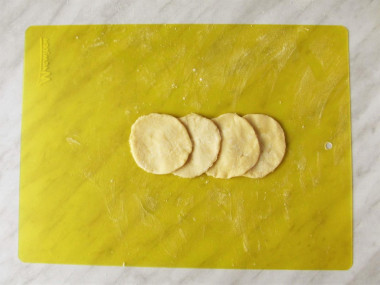 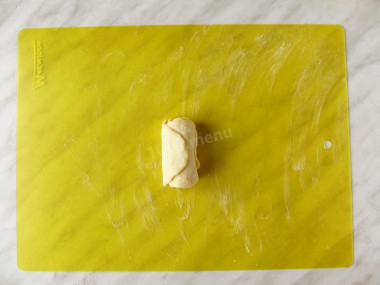 У основания "розочку" немного прижмем, чтобы во время выпечки "цветок" лучше сохранил форму и не раскрылся. Слегка отогнем лепестки "розочки". Аналогично сформируем печенье из оставшихся частей теста.
Острым ножом разрежим рулетик поперек на две равные части. Таким образом, из одного рулетика получаются 2 творожные "розочки".
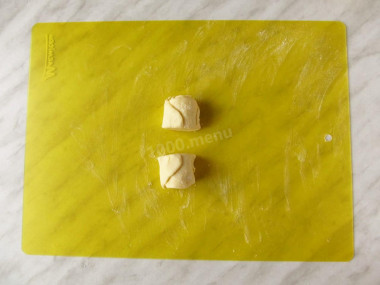 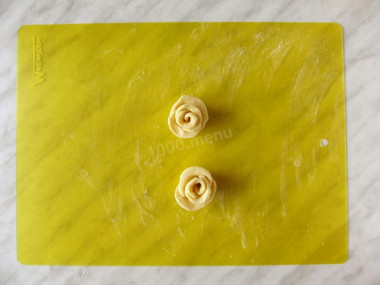 Противень с печеньем поставьте в разогретую до 180 градусов духовку и выпекайте 25-30 минут до золотистого цвета.
Подготовленное творожное печенье выложим на противень, застеленный пергаментной бумагой. Всего получается около 30 "розочек".
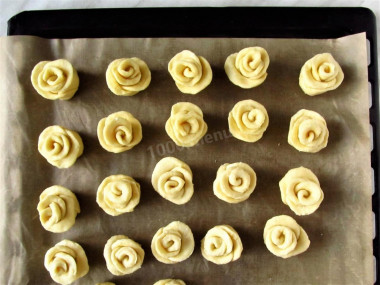 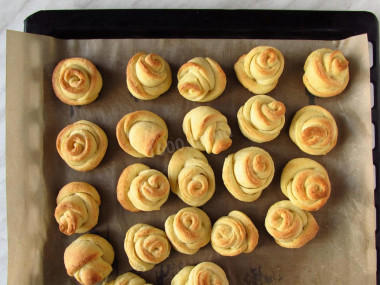 Готовое домашнее печенье Розочки из творога остудите и по желанию посыпьте сахарной пудрой.
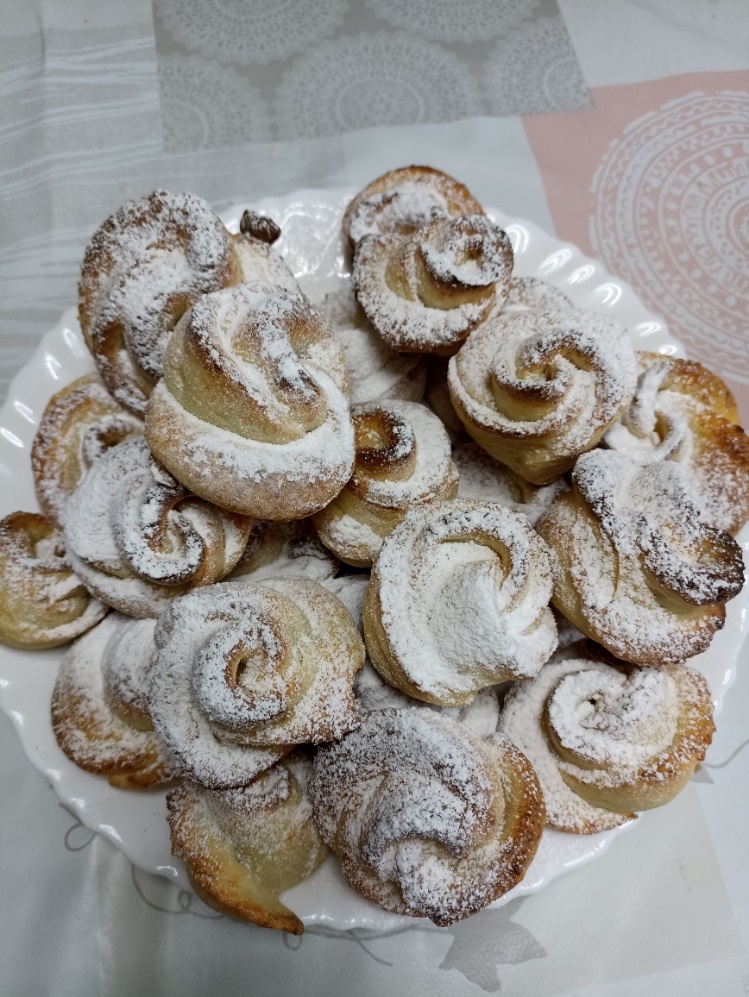 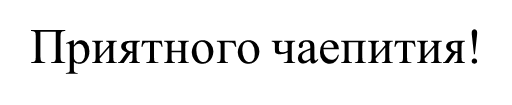 Для приготовления печенья подойдет творог любой жирности. Желательно, чтобы он был не слишком сухой и не жесткий. Лучше творог протереть через сито или воспользоваться блендером.
Важно! Чтобы творожное тесто или начинка получились удачными, важно тщательно отнестись к выбору творога. 
Некачественный продукт может испортить выпечку, так как напрямую влияет на консистенцию, вкус и конечный результат.
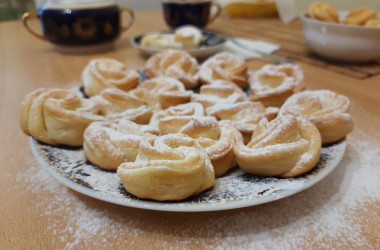 Очень вкусно!!!!!!
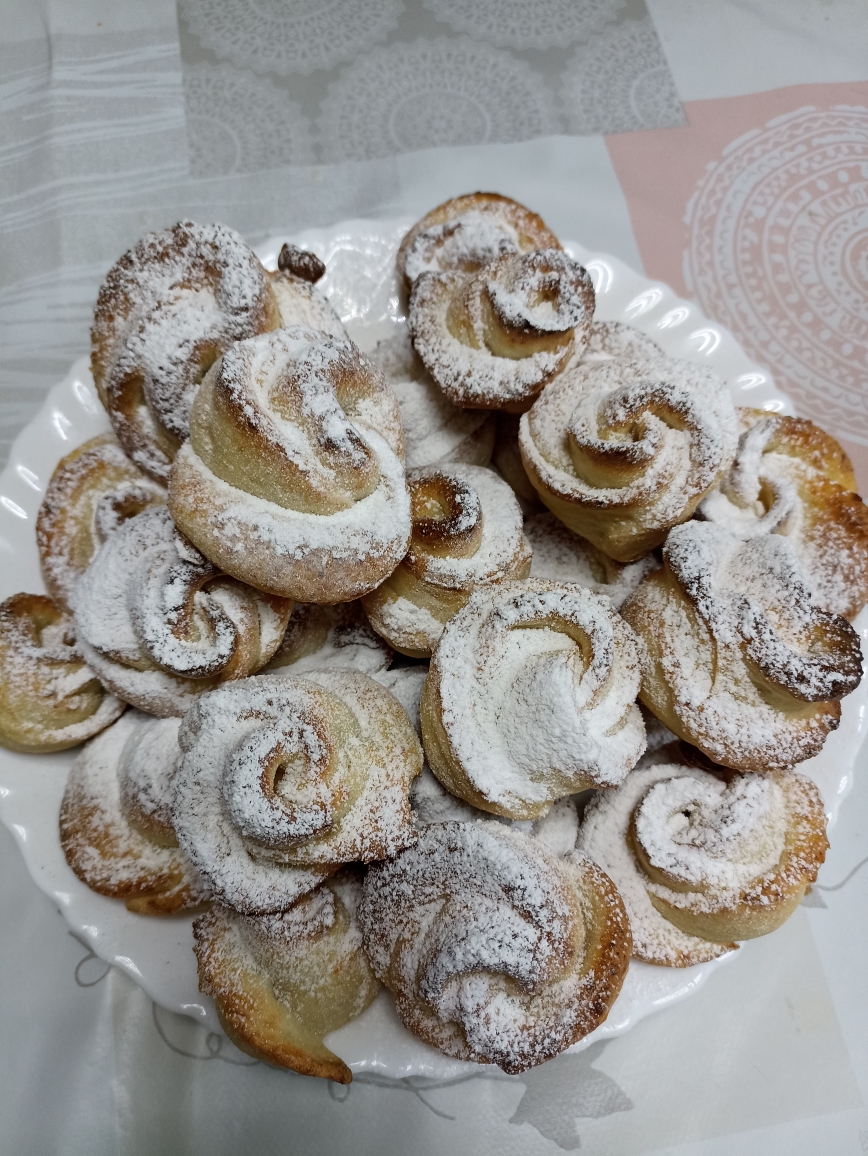 Спасибо за внимание!